Studierendenbefragung der JLU
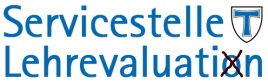 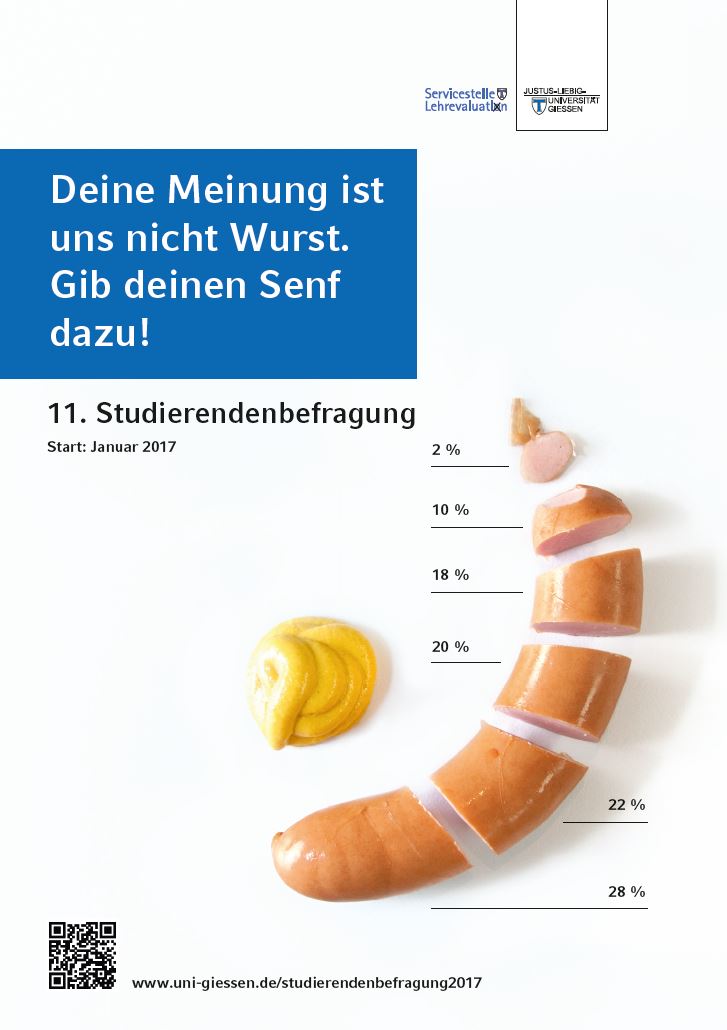 Warum soll ich teilnehmen?
Wo lief es im Studium rund, wo nicht?
Wie fit bist Du für Deine berufliche Karriere? 
Welche Tipps kannst Du geben? 
Was könnte noch verbessert werden? 
All das sind Fragen, die nur Du beantworten kannst!




Nur wer teilnimmt, kann sein Studium aktiv mitgestalten!


Wie kann ich teilnehmen?
Deine Einladung zur Onlinebefragung wird ab dem 16. Januar 2017 an Deine JLU-Mailadresse verschickt und ist bis zum Semesterende verfügbar!  


Mach mit, Deine Meinung zählt!!
[Speaker Notes: Um herauszufinden, wie die Situation der Studierenden aus deren eigener Sicht wahrgenommen wird, führt die JLU jährlich eine zentrale Studierendenbefragung durch.

Die Befragung hat zum Ziel, sowohl Veränderungen in der Struktur und Einstellung zum Studium zu erfassen, als auch einen Überblick über die soziale Situation von Studierenden zu erhalten.

Die Befragungsergebnisse können von Fachbereichen beispielsweise als eine Grundlage  für die Studiengangsentwicklung genutzt werden und erleichtern Entscheidungen zugunsten verbesserter Angebote (spezielle Kurse, Einsatz von Lehr- und Lernmitteln).]